II ŁÓDZKI
PANEL OBYWATELSKI
01
Stan obecny taboru autobusowego – 419 szt.
17 szt. autobusów elektrycznych
210 szt. autobusów spalinowych EURO 6 (29 szt. Hybrid)
95 szt. autobusów spalinowych EEV
87 szt. autobusów spalinowych EURO 5
3 szt. autobusów spalinowych EURO 4
7 szt. autobusów spalinowych EURO 3
Polityka odnowy taboru autobusowego w MPK – Łódźw latach 2023 - 2030
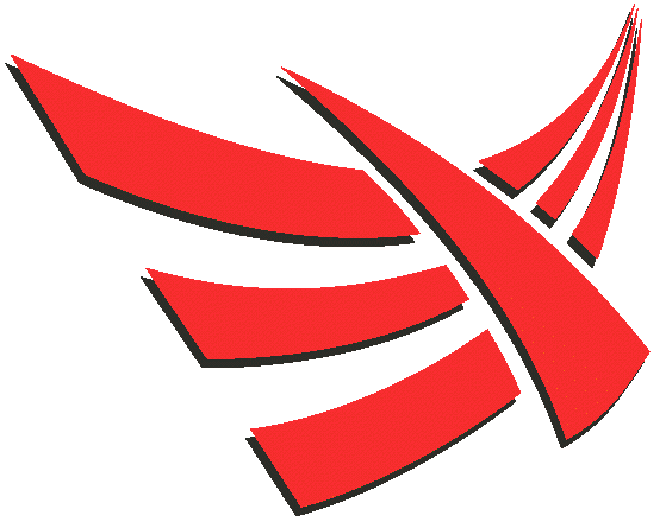 02
Planowane dostawy taboru autobusowego do 2025 r.
Przewidywany stan taboru autobusowego 
na koniec 2025 r. – 410 szt.
135 szt. autobusów spalinowych w tym autobusy hybrydowe
67 szt. autobusów zeroemisyjnych
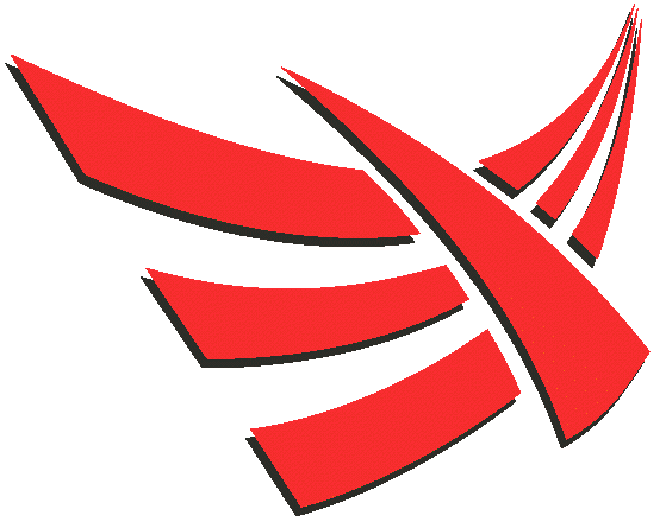 03
Planowane dostawy taboru autobusowego w latach 2026 - 2030 r.
Przewidywany stan taboru autobusowego 
na koniec 2030 r. – 410 szt.
64 szt. autobusów spalinowych w tym autobusy hybrydowe
58 szt. autobusów zeroemisyjnych
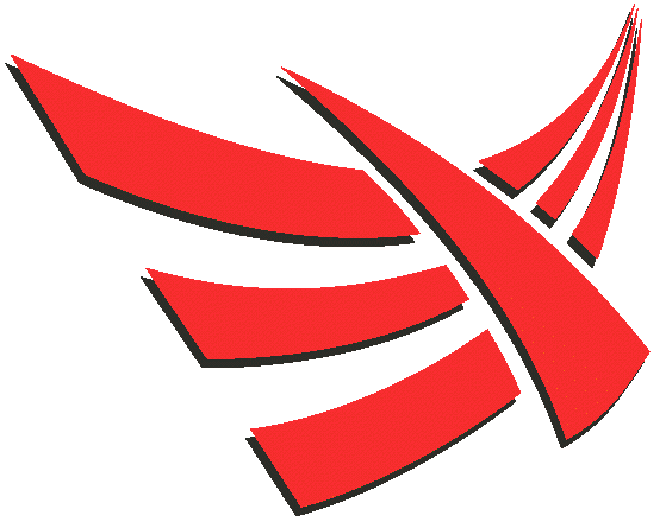 04
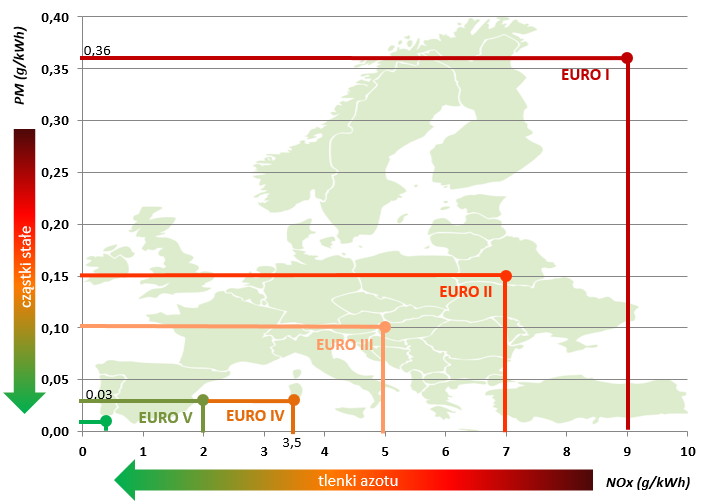 Normy emisji spalin
05
Emisja dwutlenku węgla CO2
Emisja CO2 jest wprost proporcjonalna do zużycia paliwa i wynosi 2,64 kg/litr zużytego oleju napędowego
Ograniczenie emisji CO2 o blisko 8 ton dziennie
48,1 
l/100 km
46,0 
l/100 km
46,6 
l/100 km
45,9 
l/100 km